i-VISA是什么？
臺灣科技領導與教學科技發展協會理事長張奕華教授的研究指出，學校科技領導包括五大面向，他稱之為「i-VISA模式」。以下內容援引i-VISA模式來解釋學校領導在發展智慧學校過程中的關鍵要素。
圖1   i-VISA模式
i-VISA是什么？
i: interpersonal and communication skills(人際關係與溝通技巧)　    領導必須成為智慧學校中的「引導者」與「激勵者」，智慧學校的發展過程中領導需要凝聚全校的共識，達成一致的觀念。藉由各行政單位與教師的相互合作以達到智慧學校發展的目標。在合作過程中，不可避免摩擦的產生與計畫執行過程可能會遭遇阻礙或挫敗，這時領導要適時地扮演激勵者，讓整個組織能夠順暢地運作，使計畫順利執行。　　V: Vision, planning and management(願景、計畫與管理)　    領導必須成為「方向的掌舵者」、「趨勢的領導者」、「計畫的催生者」，也就是領導在智慧學校發展中最關鍵的任務。智慧教育包含許多面向，領導必須衡量諸多組織內外的因素、確立智慧學校發展的願景、敦促相關計畫的形成、領導計畫的實施直至計劃各階段的檢核與再實施。
i-VISA是什么？
I: Infrastructure and technology support(基礎設施與科技支持)　    智慧學校的領導也必須是一位「資源統整者」，作為智慧學校的領導人，除了統整校內資源之外，也可以向外爭取資源，以加速智慧學校的發展速度。　S: Staff development and training(成員發展與訓練)　    智慧學校發展的核心在於課堂的變革，學校領導人除了積極科技設備之外，更重要的是要支持教師專業成長。除了提供教師專業成長所需要的時間、課程與經費，也要建立能夠持續發展的教師專業成長的制度與文化。
i-VISA是什么？
A: Assessment, Evaluation, and research(評鑑與研究)　　 評鑑與研究可以是校內自發的，或主動接受校外單位的評鑑或研究。智慧學校的評鑑可以分為幾個向度：評鑑教職員「有效運用科技」的程度與成果；以成本效益的觀點評鑑導入科技的結果；評鑑學校的相關計畫內容；或參照學區內其他學校的資料與經驗來評估教學上使用科技的情形；也可以對教室內所使用的系統進行評鑑。
为什么需要i-VISA?
教育大「愛為上」(i-VISA)：科技領導「i-VISA」模式，是以教育大「愛為上」的成功方程式。「愛為上」(i-VISA)就是具有教育大「愛」的科技願景與計畫、能有創新作「為」和同仁溝通及建置科技基礎設施、必有蒸蒸日「上」的教師專業發展與學生學習成效。
国外用i-VISA的典范学校（美国科技典范学校的i-VISA ）
領導科技典範學校的成功模式(Leading Technology-Rich Schools: Award-Winning Models for Success)
Levin和Schrum (2012)研究美國八所中學(Walton Middle school, Rose Hill Junior School,Godfrey-Lee Public Schools, Simley High School, Chesapeake High School,Mooresville High School, STEM Academy, Tech High School)之後指出，成功地使用科技來達成學校改善的學校和學區，領導者必須具備以下九項關鍵因素：
美国科技典范学校的i-VISA
1. having clear vision, mission, and goals；
2. enacting distributed leadership practices；
3. planning, planning, and more planning；
4. figuring out funding sources for technology；
5. technology infrastructure and support；
6. providing ongoing professional development；
7. attending to school culture；
8. changing curriculum and instruction；
9. collaborations and partnerships.
以i-VISA模式檢視校長科技領導之研究：以兩岸四所學校為例
i：interpersonal communication skills(人際關係與溝通技巧)
代表學校：北新國小
1、交通方便聯絡
2、藉由活動接觸
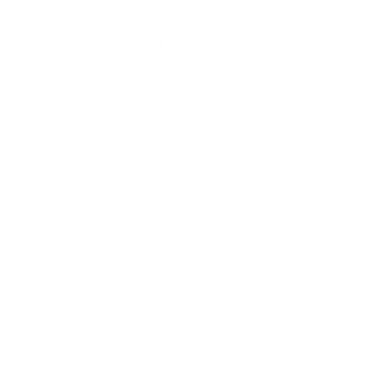 1、學科會議
（一年四次）
2、社群會議
1、主管會議
（每週一次）
2、其他行政會議
（每月一次）
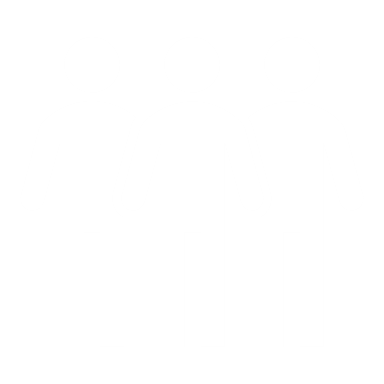 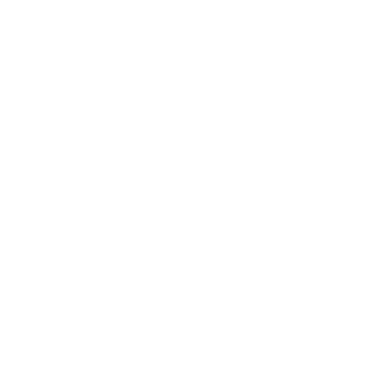 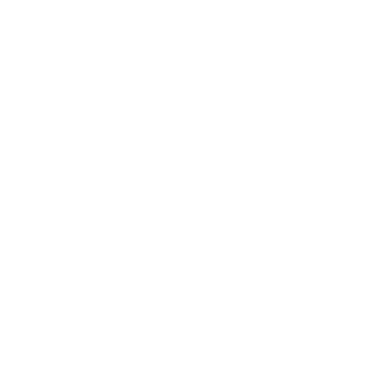 1、家長會每月常務委員會
2、期初期末常務委員會大會
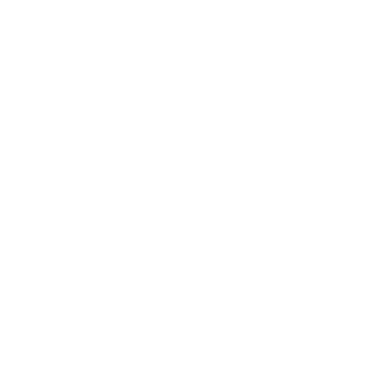 1、自治室幹部
2、自治室會議
3、自治室政見
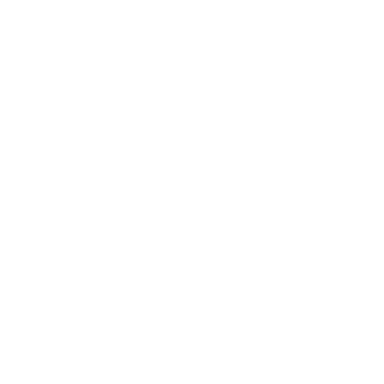 V: Vision, planning and management(願景、計畫與管理)
代表學校：山東省實驗初中
（一）进一步改善校园信息化环境；
（二）建设教育信息化公共服务平台；
（三）加快智慧校园建设，优化学校管理模式；
（四）信息化人才队伍建设；
（五）建设图书馆电子阅览室；
（六）积极推进教育“大数据”应用；
（七）以教育信息化带动学校课程资源开发；
（八）以教育信息化促进学校办学国际化；
（九）以信息化建设带动学区一体化发展；
（十）加强研究，引导教育信息化科学发展。
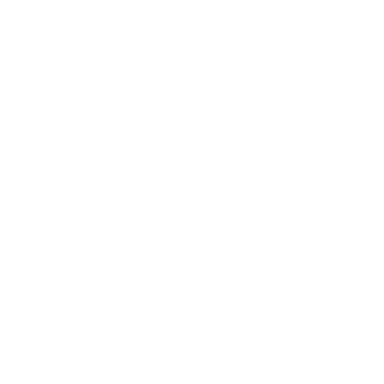 推動智慧教育穩步發展
I: Infrastructure and technology support(基礎設施與科技支持)
代表學校：上杭一中
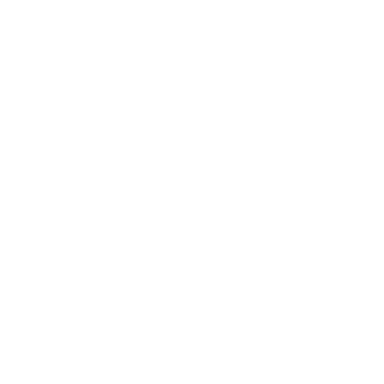 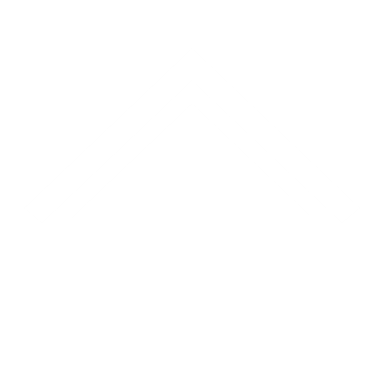 一、硬體設備建置
（一）教室設備建置狀況
（二）設備建置經費來源
（三）設備建置速度
（四）學生平板配備數量
二、軟體設備建置
（一）學生管理系統
（二）學生綜合素質考評系統
（三）教師考勤系統
（四）教師業績檔案系統
S: Staff development and training(成員發展與訓練)
代表學校：大有國中
領頭羊的陪伴：校長鼓勵訓練、提供訓練、參與訓練、陪伴訓練。
 三明治研習計劃：
    1.規劃研習、掌握理念、學習技巧。
    2.實際授課、觀課紀錄、深化技巧。
    3.回流教育、理念釐清、強化自信。
學習→分享→實作→發表：不斷循環，接受智慧教室教學模式。
A: Assessment, Evaluation, and research(評鑑與研究)
代表學校：上杭一中
（一）通過達標課檢視教師課堂模式應用情況
（二）通過優質課檢視教師課堂模式應用情況
（三）備課組開課檢測
（四）行政領導推門聽課
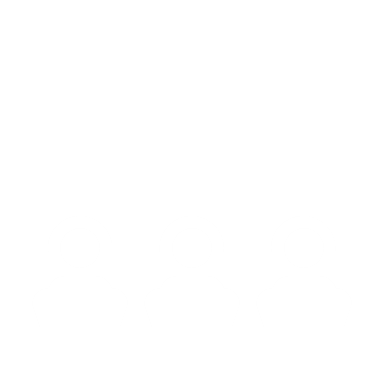 一、檢視教師課堂
    模式應用情況
代表學校：上杭一中
（一）對老年教師無強制要求，給予更多自主性
（二）達標驗收針對中青年教師，要求全員過關
（三）教研組內達標驗收
（四）全校教師挑人驗收
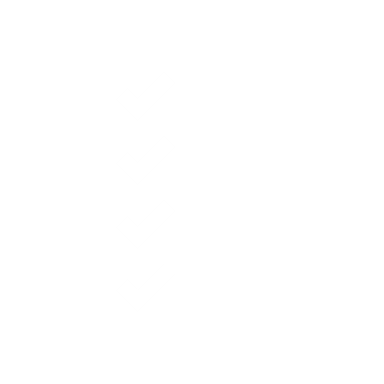 二、檢視教師 
設備應用情況
代表學校：上杭一中
（一）設立獎教獎學基金
（二）提高績效工資
（三）評比教學成果獎
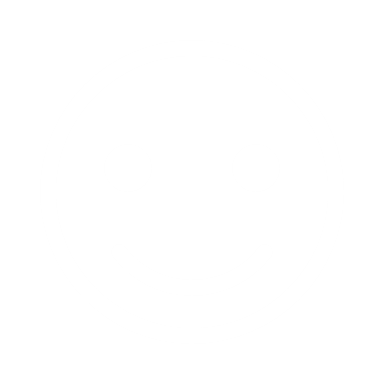 三、發展完善
  的獎勵機制
i-VISA模式在學校實踐中遇到的迷思？
1.學校將評鑑與研究混淆為「教師專業發展評鑑」，認為評鑑是對教師教學表現的評估，從而促進教師自省及評估教學績效。
2.學校將評鑑與研究混淆為「校務評鑑」，評鑑變成檢視學校績效的手段。
3.部分學校認為科技領導可能導致家長產生對學生學習成效方面的疑慮。
4.學校大多將評鑑分為內部及外部評鑑，並主要將實施放在學校內部評鑑上，較少參與外部評鑑。
5.仍有部分學校目前在評鑑與研究部分著力較少，仍需加強與改進。
i-VISA模式在學校實踐中遇到的迷思？
依據ISTE對於「評量與評鑑」的解釋如下(Williamson & Redish, 2009, p.6): Educational technology leaders communicate research on the use of technology to implement effective assessment and evaluation strategies.
Williamson and Redish (2009) indicate that the technology leadership standards for assessment and evaluation including the following (p.90):
1. Apply technology in assessing student learning of subject matter using variety of assessment techniques.1-1 Facilitate the development of a variety of techniques to use technology to assess student learning of subject matter.1-2 Provide technology resource for assessment and evaluation of artifacts and data.
2. Use technology resources to collect and analyze data, interpret results, and communicate findings to improve instructional practice and maximize student learning.2-1 Identify and procure technology resources to aid in analysis and interpretation of data.
3. Apply multiple methods of evaluation to determine students’ appropriate use of technology resources for learning, communication, and productivity.3-1 Design strategies and methods for evaluating the effectiveness of technology resources for learning, communication, and productivity.3-2 Conduct a research project that includes evaluating the use of a specific technology in a PK-12 environment.
Reference:Williamson, J., & Redish, T. (2009). ISTE’s technology facilitation and leadership standards. Washington, DC: International Society for Technology in Education.
感謝您的聆聽！